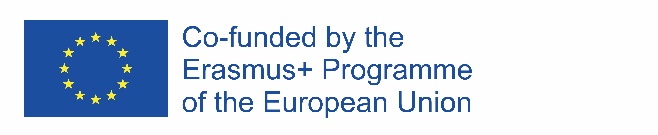 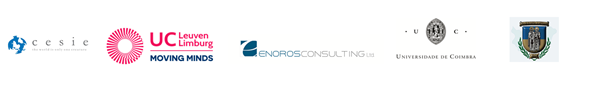 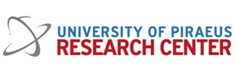 TEACHmi -VOORBEREIDING VAN LEERKRACHTEN VOOR 
INCLUSIE IN MULTICULTURELE SCHOLEN

PROJECTNUMMER - 612216-EPP-1-2019-1-EL-EPPKA3-IPI-SOC-IN OVEREENKOMSTNUMMER - 612216
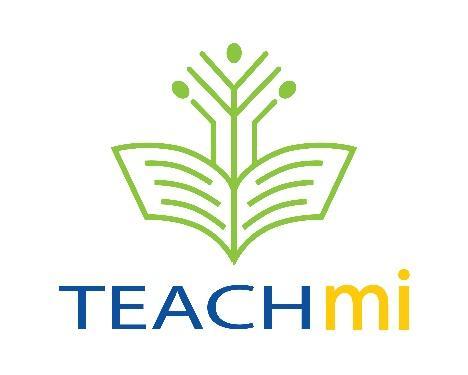 DE INCLUSIEVE, MULTICULTURELE KLAS
Een reeks factoren en voorwaarden
die belangrijk zijn voor
elke leeromgeving en waarin
de opvoeding en de vorming
als persoon plaatsvindt.
ONDERWIJS-OMGEVING
MULTICULTURELE ONDERWIJS-OMGEVING
Het milieu waarin zij worden opgevoed en
waarin het leren en socialiseren van studenten
met verschillende etnische en culturele 
achtergronden plaatsvindt.
INCLUSIEVE ONDERWIJS-OMGEVING
Een onderwijsomgeving die rekening houdt met
de behoeften van elke leerling op basis van
van zijn individuele kenmerken -
ontwikkelingsniveau, vaardigheden,
culturele, sociale en andere verschillen.
INCLUSIEVE MULTICULTURELE ONDERWIJS-OMGEVING
INCLUSIEVE MULTICULTURELE ONDERWIJSOMGEVING
Onderwijsomgeving gericht op de persoonlijkheid van de leerling. Elke leerling wordt gewaardeerd om zijn individualiteit en cultuur.

Onderwijsruimte waarin pedagogische benaderingen worden toegepast die de specifieke kenmerken van culturele diversiteit erkennen en in aanmerking nemen.

Een veilige en beveiligde omgeving waarin elke leerling zich beschermd en vrij voelt om zijn capaciteiten te ontwikkelen.

Een omgeving die in het teken staat van respect, begrip en tolerantie en die teamwerk en samenwerking bevordert.
VOORBEELDEN
De oorzaken van bepaalde onderwijsachterstanden, communicatieproblemen, de mate van motivatie en leerbehoeften worden onderzocht en vastgesteld.
Er worden programma's ontwikkeld en uitgevoerd voor extra ondersteuning van leerlingen die problemen hebben met taalverwerving, resp. met leren; er worden werkvormen gebruikt om de motivatie te vergroten en communicatieproblemen te overwinnen.
Bij de ontwikkeling van het leerplan en het gebruik van leertechnologieën wordt rekening gehouden met de diversiteit van de culturen.
Er worden verschillende projecten voor interculturele communicatie ontwikkeld en uitgevoerd - in de klas en bij buitenschoolse activiteiten.
Organisatie van een inclusieve multiculturele onderwijsomgeving
De bevoegde leerkracht organiseert de omgeving en houdt daarbij rekening met de culturele diversiteit in de klas.
De organisatie van de leerruimte is een belangrijk element van het beheer van de inclusieve onderwijsomgeving.
De bevoegde leerkracht moedigt de deelname van de leerlingen aan bij het organiseren van de leerruimte in de klas.
Er wordt een ruimte (hoek, tentoonstelling) voorzien waarin de leerlingen voorwerpen, symbolen en materialen die verband houden met de cultuur en tradities van hun gemeenschap kunnen rangschikken.
De omgeving moet rust en veiligheid brengen, om de leerling het gevoel te geven dat die persoonlijk deel uitmaakt van die ruimte.
De inrichting is afgestemd op de leeftijd van de leerlingen. Er worden mogelijkheden geboden voor het verstrekken van leermiddelen om de leerlingen bij het leerproces te helpen.
Effectieve technologieën voor het installeren van een inclusieve
multiculturele onderwijsomgeving
Collaboratief leren
Een basisaanpak voor het opbouwen van relaties die kenmerkend zijn voor een inclusieve multiculturele onderwijsomgeving.
Respect voor het individu
Respect voor verschillende meningen
Partnerschap, teamwerk
Empathie
Emotieregulatie
Gedragscontrole in extreme situaties
Sociaal verantwoordelijk gedrag tegenover anderen en tegenover zichzelf
De onderwijsomgeving is gebaseerd op het idee van gelijkheid en partnerschap tussen alle deelnemers bij het oplossen van de leertaken.

Succes bij het oplossen van taken hangt af van goede communicatie, constructieve ideeën van elke deelnemer, en teamwerk.

Leiden is het vertegenwoordigen het team. Het team vormt een samenhangende groep waarvan de leden samenwerken om een specifiek doel te bereiken en te streven naar een effectief resultaat.
Effectieve technologieën voor het opbouwen van inclusieve
multiculturele onderwijsomgeving
Coöperatief leren
Is een variant van collaboratief leren, dan worden de krachten gebundeld om een gemeenschappelijke taak op te lossen, maar elk van de lid van het team voert een bepaald deel van het werk uit, dat belangrijk genoeg is voor een succesvol eindresultaat.
Probleemgestuurd leren
Leren gericht op het verwerven van nieuwe kennis door het oplossen van een probleem. Het vereist activiteit en zelfstandigheid van de leerlingen, creativiteit, combineerbaarheid en onderlinge samenwerking.
Projectmatig leren
Persoonsgerichte werkvorm voor het organiseren van een zelfstandige activiteit voor leerlingen, met een integratie van een probleembenadering, groepswerk en onderzoeksmethoden. De werkvorm is  gericht op het ontwikkelen van initiatief, creativiteit en onderzoeksvaardigheden door het oplossen van interessante taken of problemen voor studenten, voornamelijk van praktische aard. Het gaat om zelforganisatie en zelfbeheer van het team, wat teamwerk en samenwerking stimuleert.
Specifieke strategieën, die actief leren en positief gedrag in de inclusieve multiculturele klas stimuleren
De aandacht richten. Dit gebeurt door betekenis te geven aan de activiteiten en de ervaringen van de leerlingen, en door een duidelijke uitleg over gevolgen en oorzaken. 
Heroriënteren. Het is een verandering in de activiteit van de leerlingen, gericht op een andere activiteit met middelen die het bewustzijn van de reden voor de heroriëntering kunnen veroorzaken.
Onderhandelen. Het is een afspraak tussen de leraar en een individuele leerling of meerdere leerlingen over het uitvoeren of zich onthouden van bepaalde handelingen, procedures, plichten en consequenties gedurende een door beide partijen vastgestelde periode. Het is een doeltreffende techniek om ongewenst gedrag te voorkomen.
Negeren. Systematisch en demonstratief negeren van ongewenst gedrag van leerlingen.
Stimuleren van bepaalde groepsdynamische processen. Het kan gaan om het tonen van aandacht voor een bepaalde leerling, het organiseren van situaties die voorkomen dat vooroordelen worden opgeroepen, enz.. 
Ontwikkeling van gedragsnormen - individuele normen, klasafspraken, regels voor het verloop van individuele activiteiten of evenementen.
Conflictbeheersing in een inclusieve multiculturele onderwijsomgeving
Conflicten - een integraal onderdeel van relaties in de publieke ruimte. Zij worden gedefinieerd als een conflict van onverenigbare belangen, dat zich uit in vijandige handelingen van verbale en non-verbale aard.
De multiculturele klas, als een plaats waar verschillende culturen en verschillende soorten wereldbeelden elkaar ontmoeten, is een natuurlijke ruimte waar vaak conflicten ontstaan....
Conflictbeheersing in een inclusieve multiculturele onderwijsomgeving
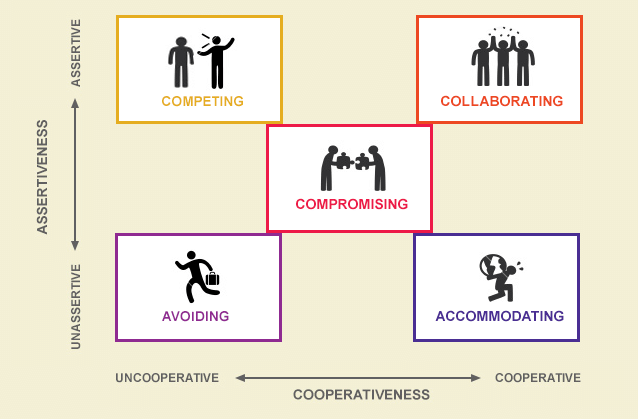 Stijlen van conflicthantering


Rivaliteit
Samenwerking
Compromis
Vermijding
Aanpassing
2
1
3
4
5
Conflictbeheersing in een inclusieve multiculturele onderwijsomgeving
Effectieve technieken voor conflictbeheersing in een inclusieve multiculturele klas

Zorgvuldig luisteren naar de partijen, actief luisteren door passende vragen te stellen, te parafraseren, informatie samen te vatten.
Toon kalmte en geduld in het gesprek, evenals aandacht voor de partijen om spanningen te verminderen.
Streven naar het herkennen en begrijpen van de "verborgen betekenis" van woorden en lichaamstaal in de context van cultureel bepaalde gedragspatronen.
Aantonen van duurzaamheid en flexibiliteit, gebruik maken van onderhandelingstechnieken.
Delen en bespreken van constructieve voorstellen, ideeën en mogelijke oplossingen voor de situatie met alle partijen .
Succesvolle conflictbeheersing betekent niet alleen het vermogen om conflicten die reeds zijn ontstaan te beheersen, maar ook om te voorkomen dat ze zich voordoen.

Deze vaardigheden houden verband met de kennis van de culturele achtergrond van leerlingen en hun gedrag, en de beheersing van technieken om met dergelijke situaties om te gaan.
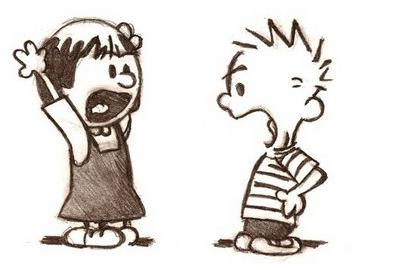 https://bg.stuklopechat.com/
Samenvatting...
Een inclusieve multiculturele leeromgeving is niet alleen een klaslokaal. Het is een combinatie van vele voorwaarden en factoren die ruimte scheppen voor leren, ontwikkeling en socialisatie van alle leerlingen, ook die met een migratieachtergrond, rekening houdend met en strevend naar hun individuele behoeften.
In een inclusieve multiculturele onderwijsomgeving wordt culturele diversiteit gewaardeerd en gerespecteerd, en wordt elke leerling, ongeacht diens achtergrond, gesteund en gestimuleerd in diens ontwikkeling.
In de inclusieve multiculturele onderwijsomgeving worden pedagogische werkwijzen en technologieën gebruikt die ertoe bijdragen dat de leerling zich gemakkelijker kan aanpassen aan de nieuwe omgeving en die de leerling ondersteunen in het onderwijsproces.
In een inclusieve multiculturele onderwijsomgeving worden respect, samenwerking, teamwerk en vertrouwen tussen leerlingen aangemoedigd en getolereerd. Het vermijden of overwinnen van etnisch-culturele conflicten is een belangrijke prioriteit bij het management van een multiculturele klas.
Bronnen
Бузов, Е. Четирите стени на училището, София, 2007
Бузов, Е. Мениджмънт на занималнята и класната стая, София, 2004.
Иванов, Ив. Мениджмънт на ученическия клас. Шумен, 2005
Иванов, Ив. Проблеми на педагогическата работа в мултикултурната класна стая. - В: Многообразие без граници, В. Търново, 2008
Тодорина, Д. Мениджмънт на класа. У "Неофит Рилски", Благоевград, 2005
Тоцева, Я., Й. Нунев. Педагогически взаимодействия в мултикултурна среда. В. ,Търново, 2019
Everard, K.B., G. Morris. Effective School Management, derde editie, Paul Chapman Publishing Ltd, Londen, 1996.
Hedley, I. Gedragsmanagement met handvesten voor de klas - Support for Learning, 1999, Vol. 14, No 3.